Risultati PISA 2015 in Matematica
Contesto nazionale
Risultati nazionali per macro-area geografica
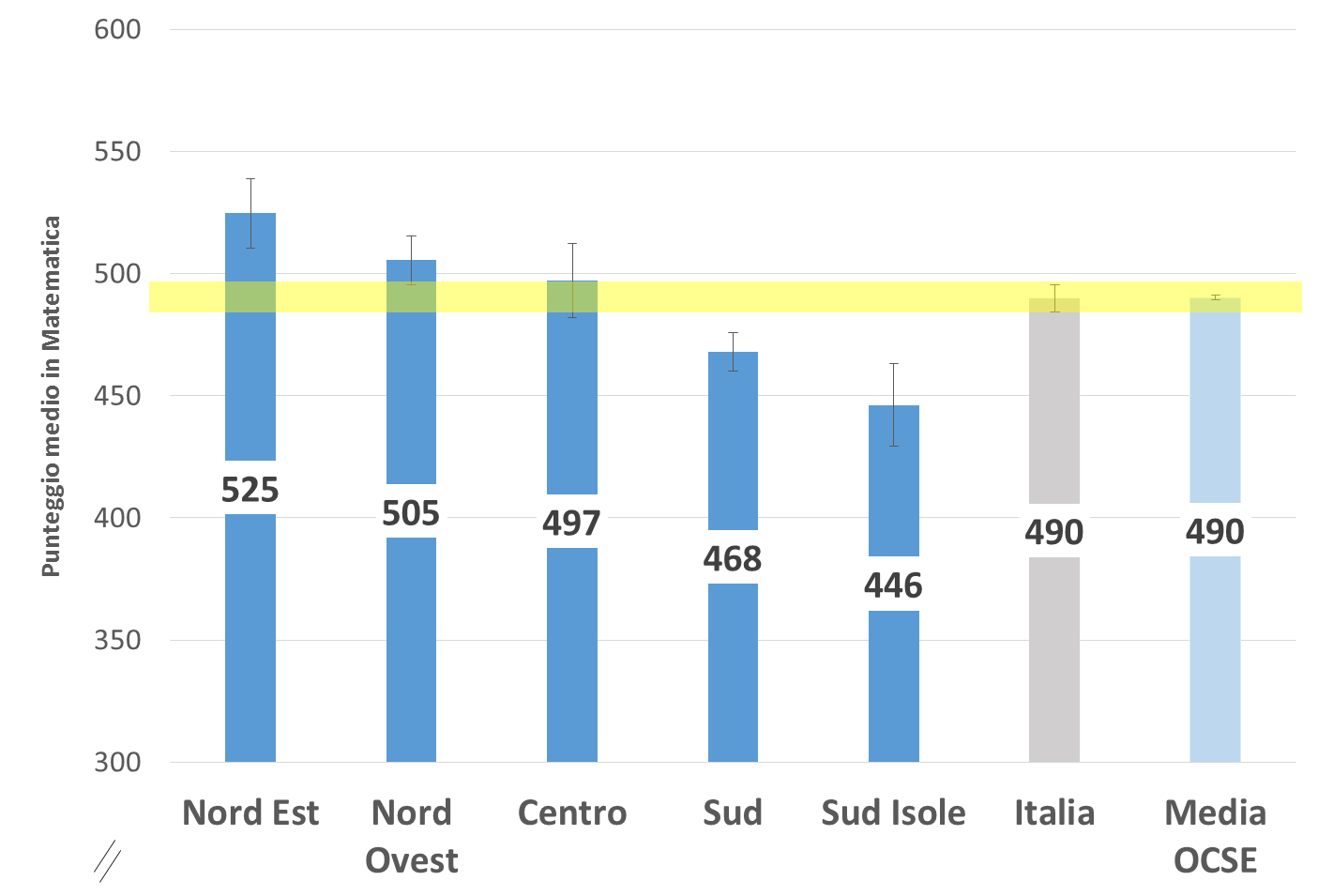 Si conferma il divario Nord/Sud nella performance media
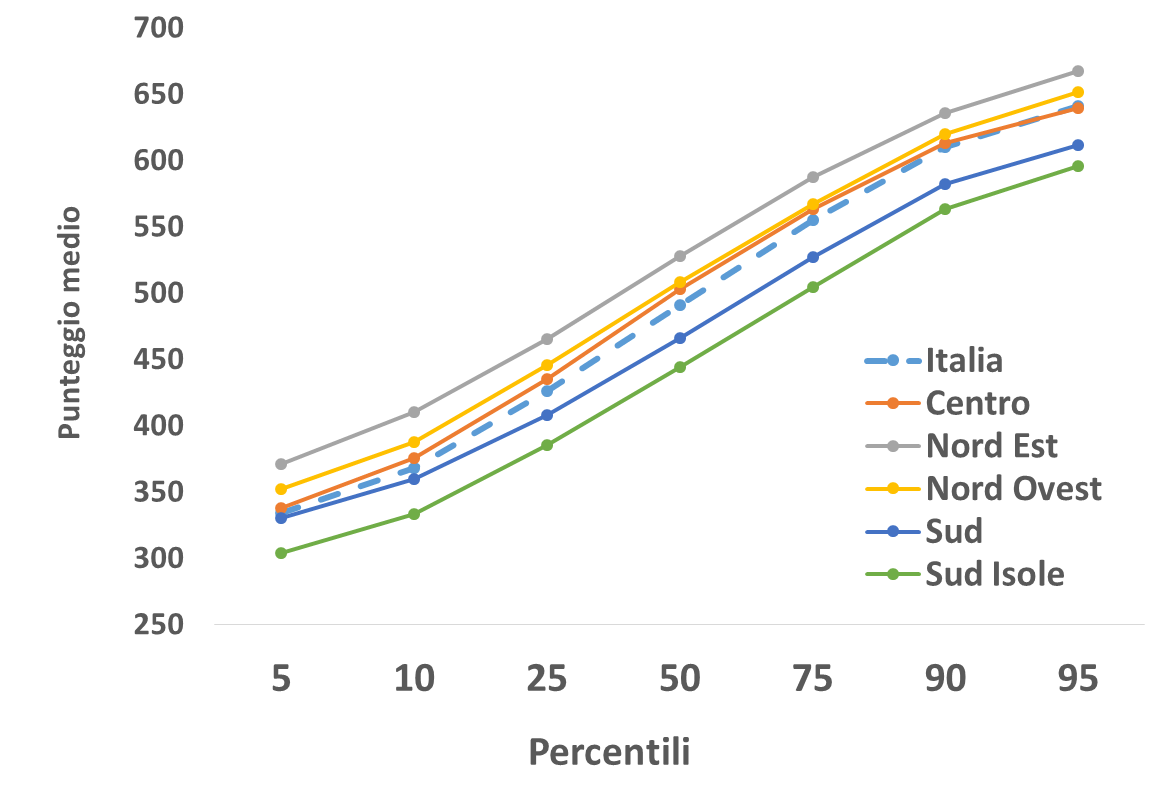 Differenze costanti in tutti i punti della distribuzione
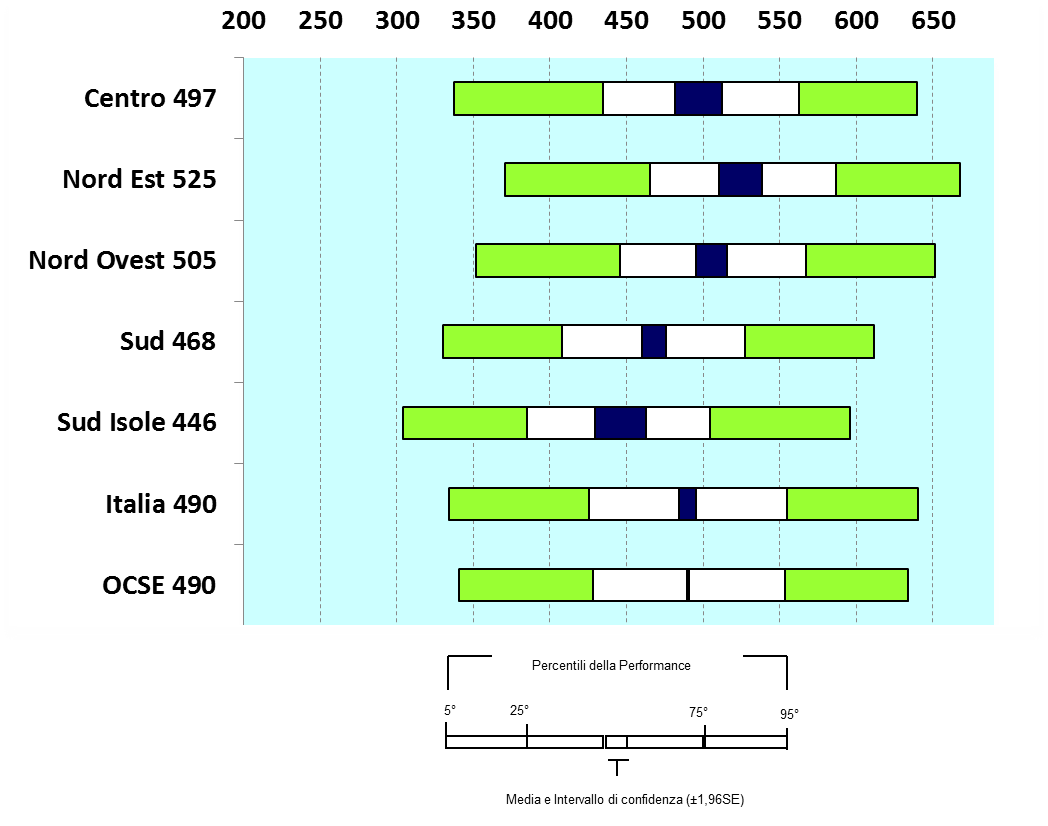 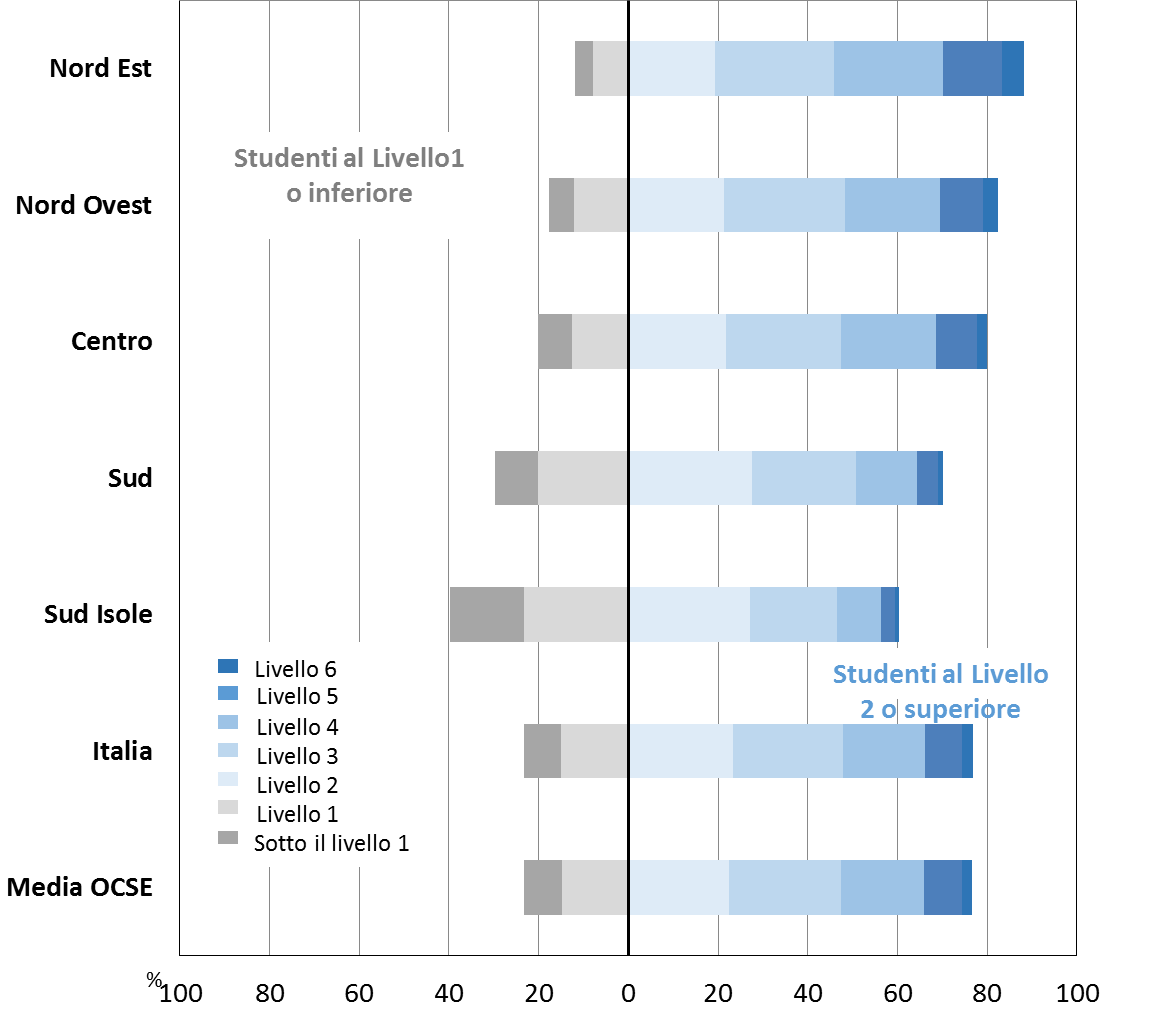 Nessuna differenza tra maschi e femmine nel Sud Isole
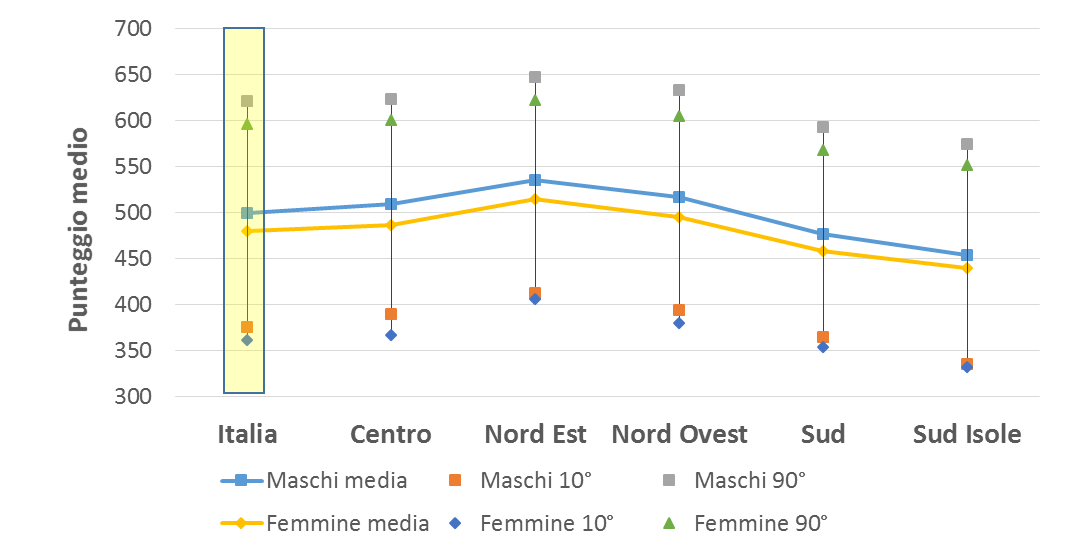 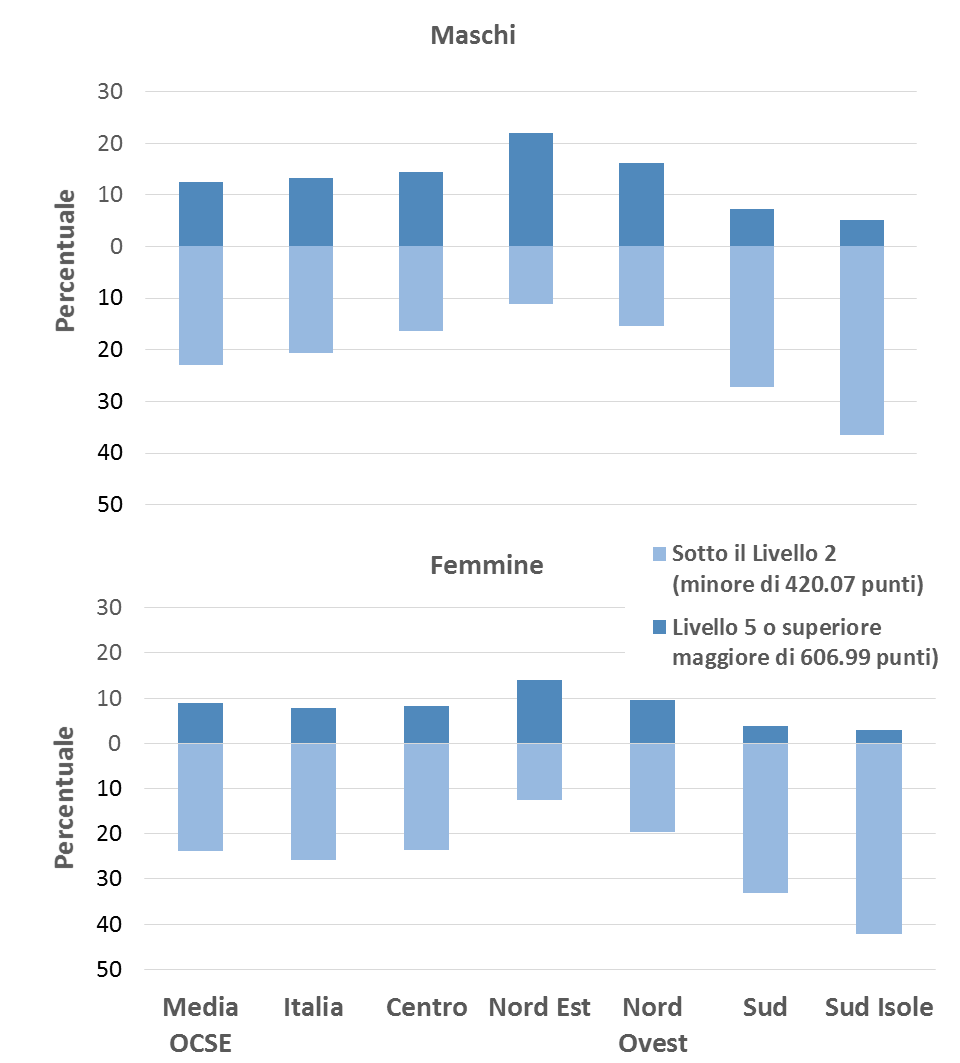 Percentuale maggiore di top performer tra i maschi
Percentuale inferiore sotto il livello 2 tra i maschi
Sud Isole: percentuali simili di Top-Low tr
Risultati nazionali per tipologia di istruzione
Supremazia dei Licei; Istituti Tecnici in linea col dato nazionale
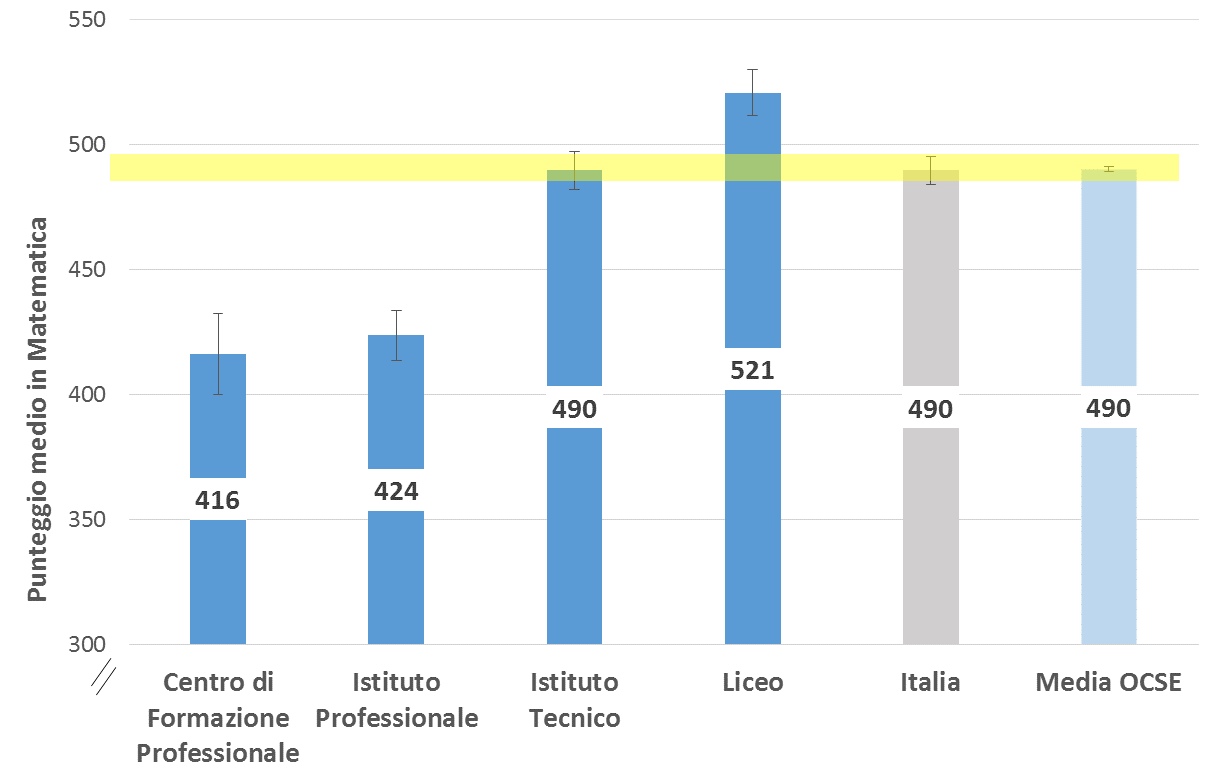 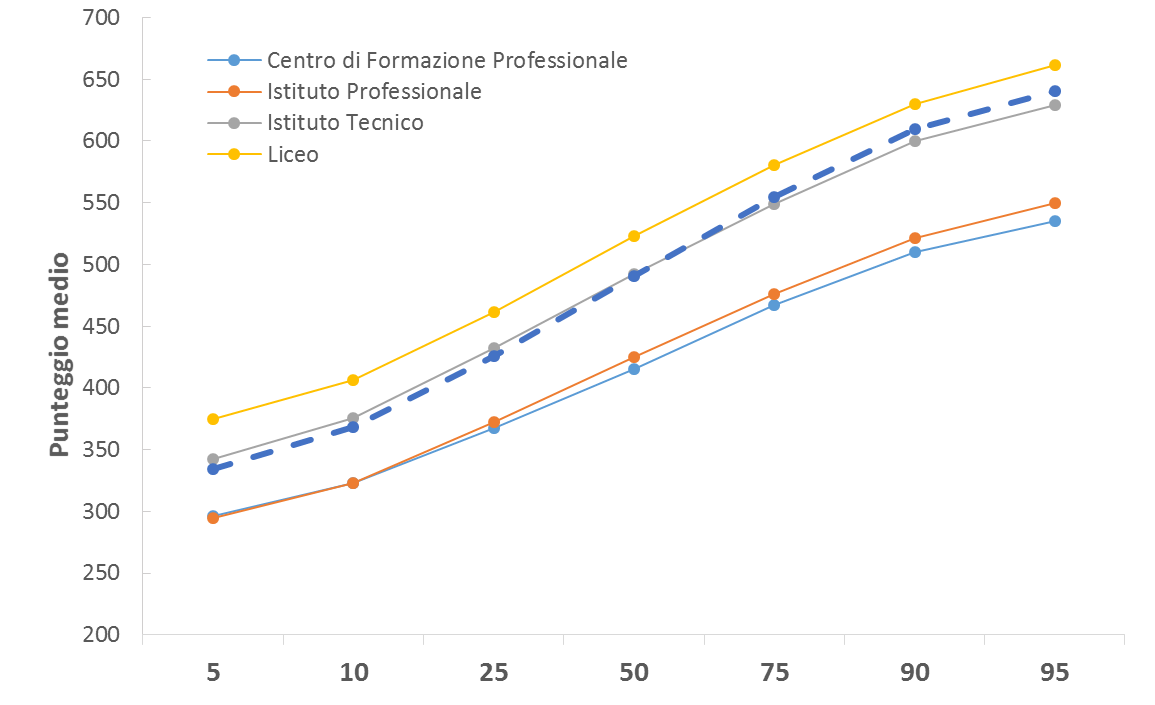 Riduzione della distanza nelle fasce alte
Distanze maggiori nelle fasce alte di punteggio per l’istruzione e formazione professionale
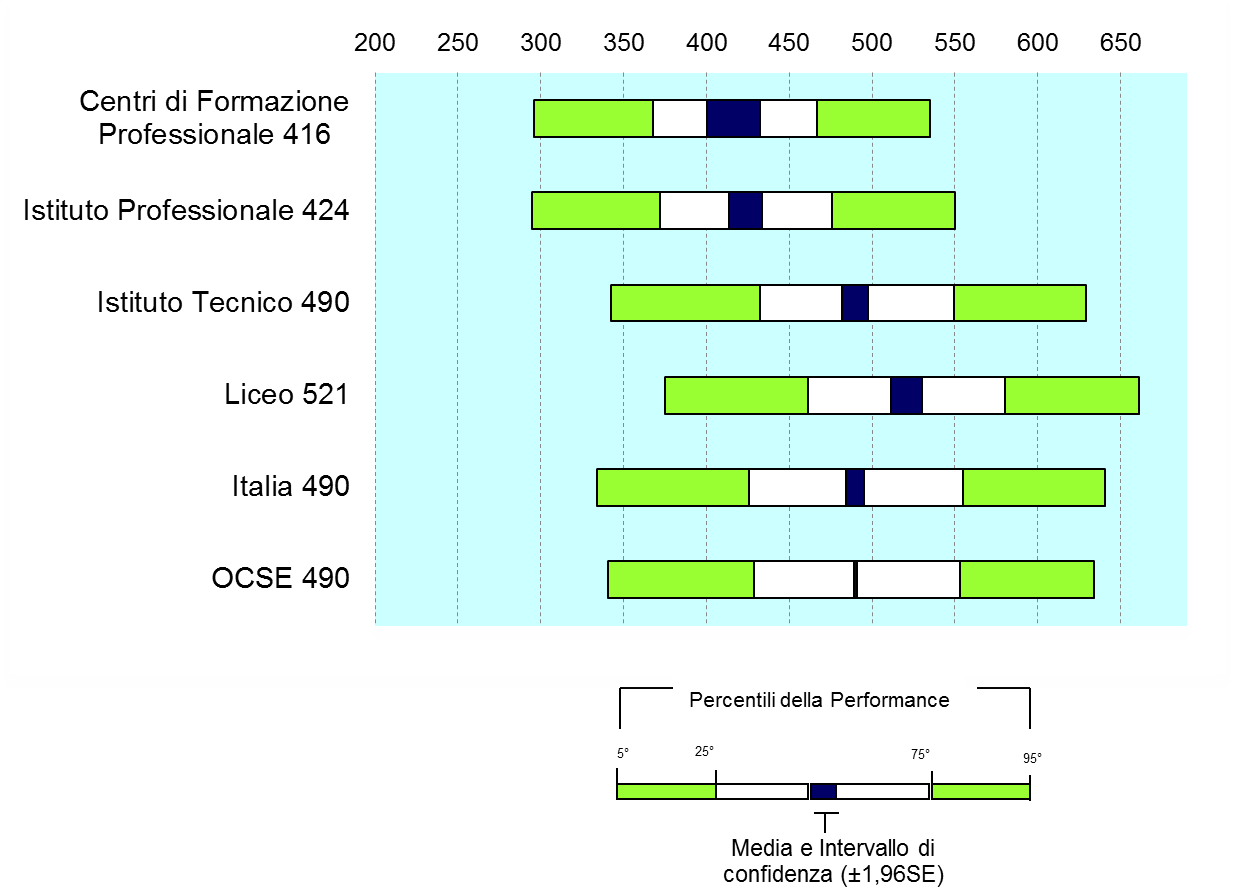 I Licei migliorano dal Livello 3 con una quota maggiore di top performer
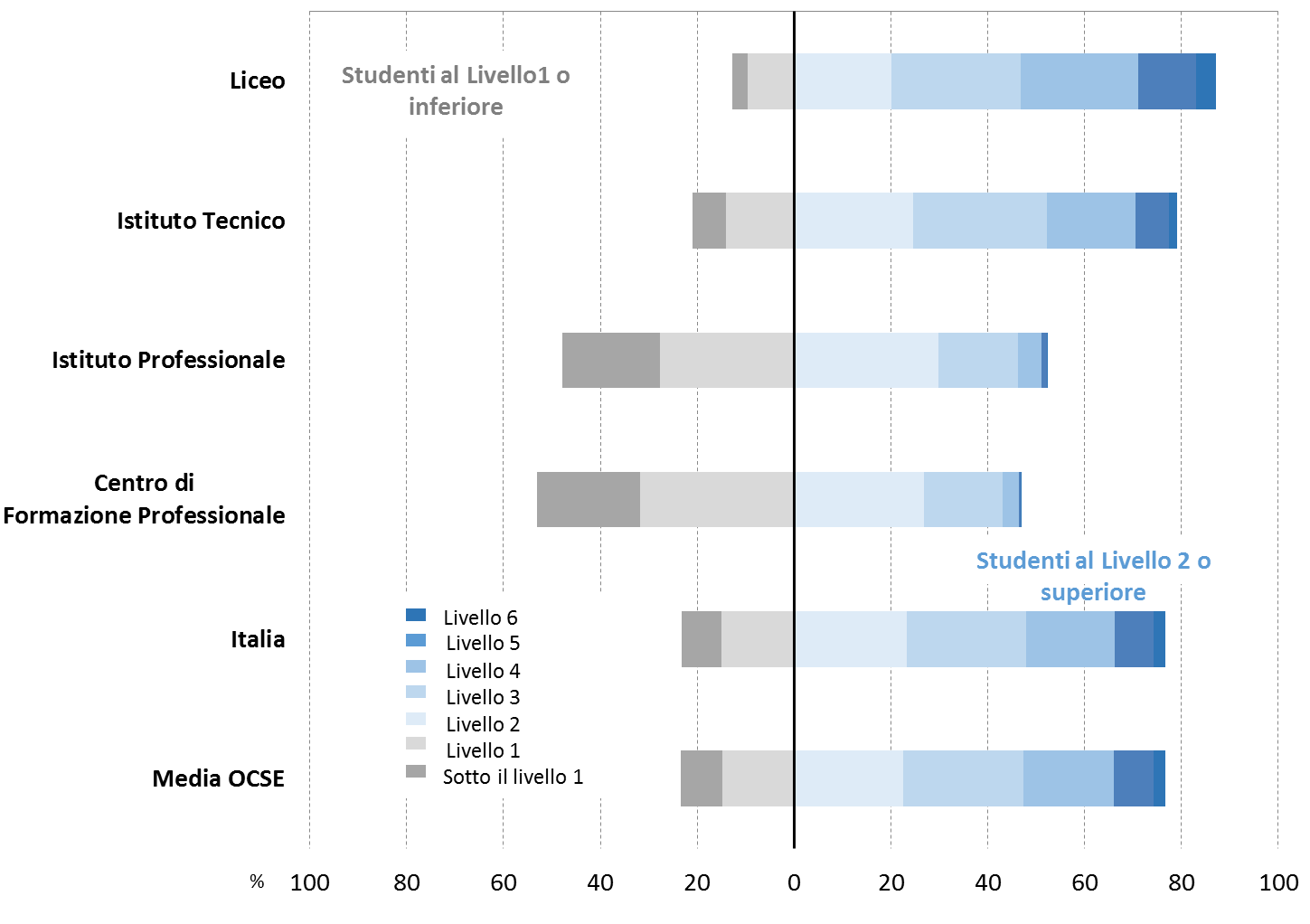 Differenze di genere a favore dei maschi più marcate nei Licei e nei Tecnici
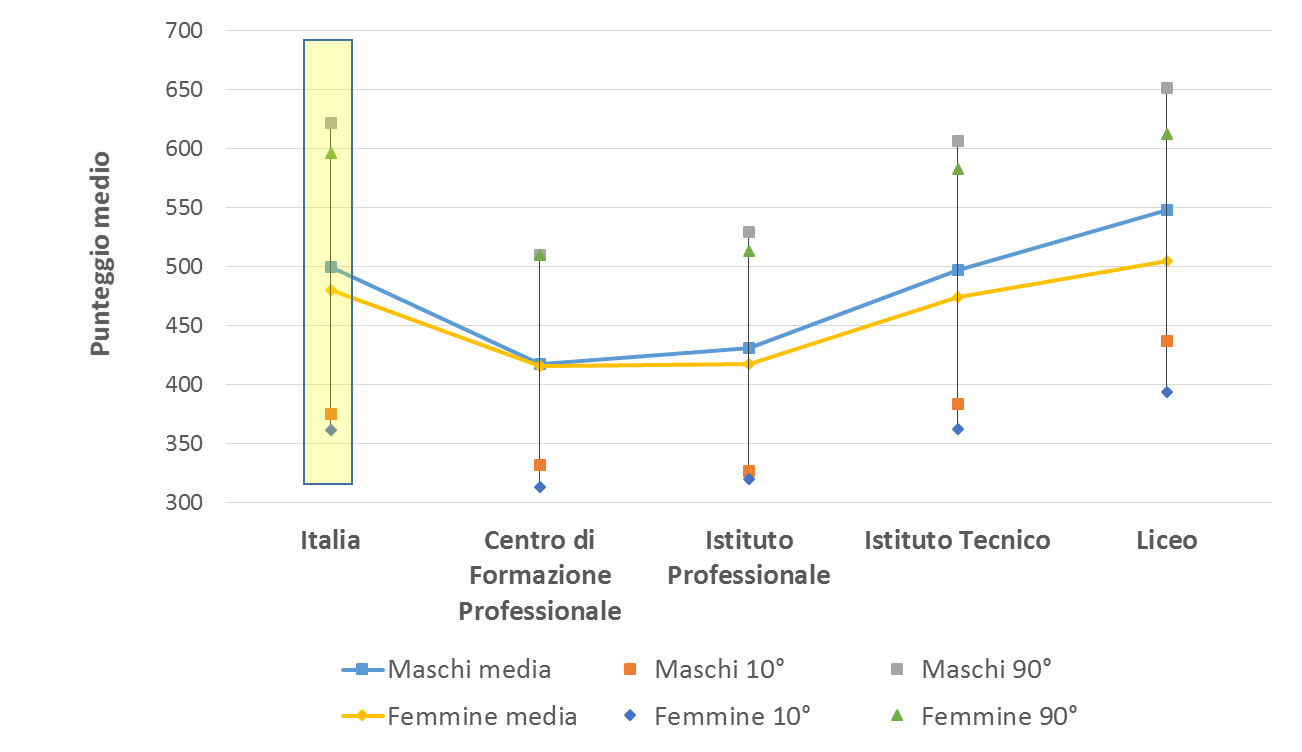 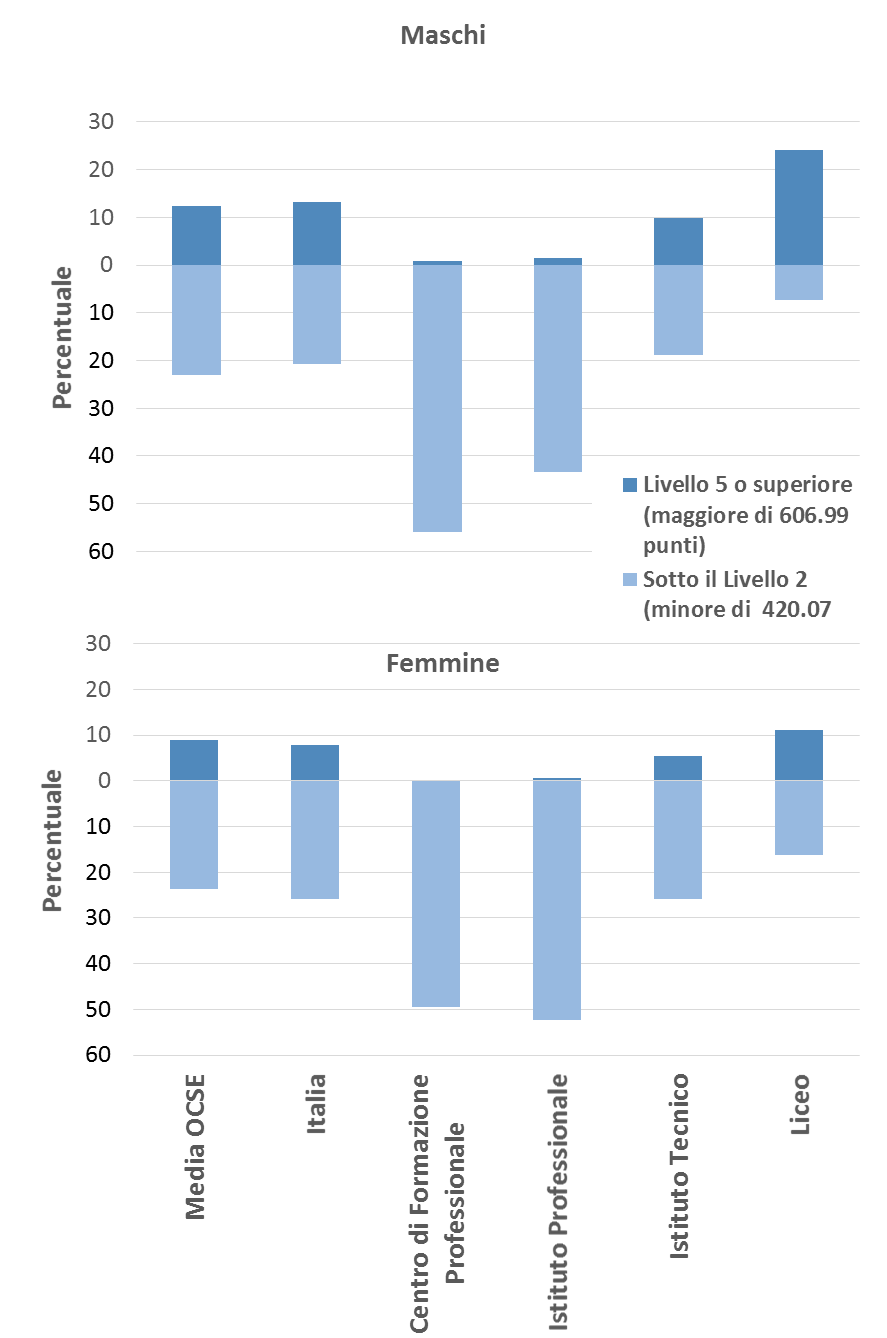 Percentuale maggiore di top performer tra i maschi nei Licei e negli Istituti Tecnici
Risultati PISA 2015 in Lettura
Contesto nazionale
RISULTATI NAZIONALI PER MACRO-AREA GEOGRAFICA
Il NO non si discosta da NE e Centro
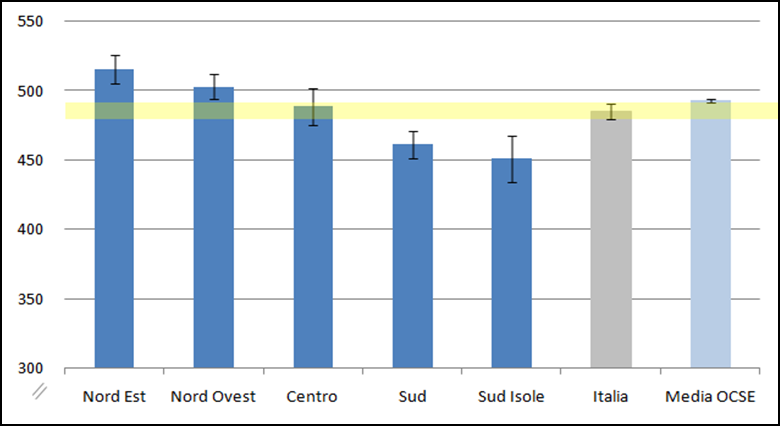 Differenze uniformi sui i punti della distribuzione
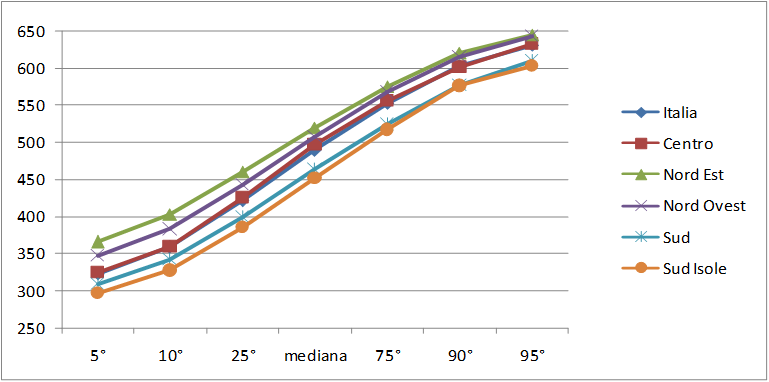 Riduzione delle distanze nelle fasce alte di punteggio
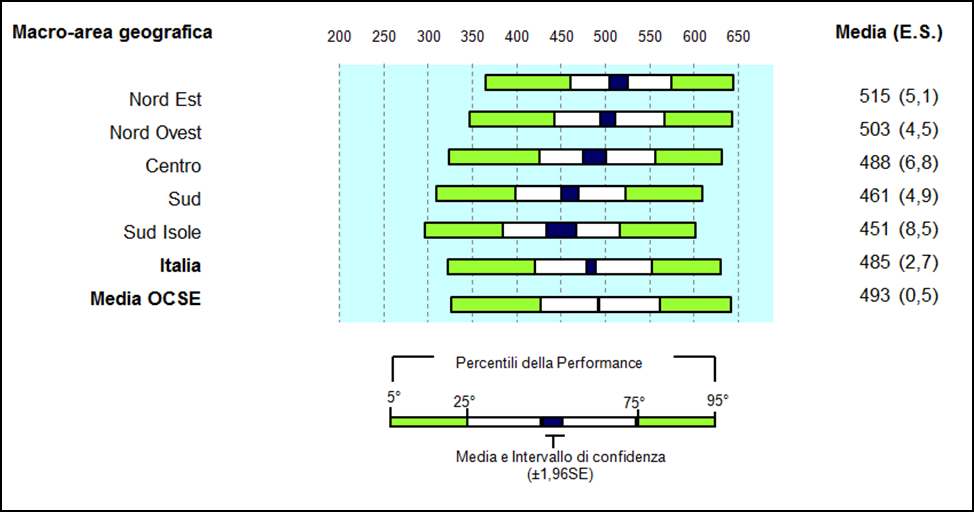 Maggiore concentrazione di top performer al Nord
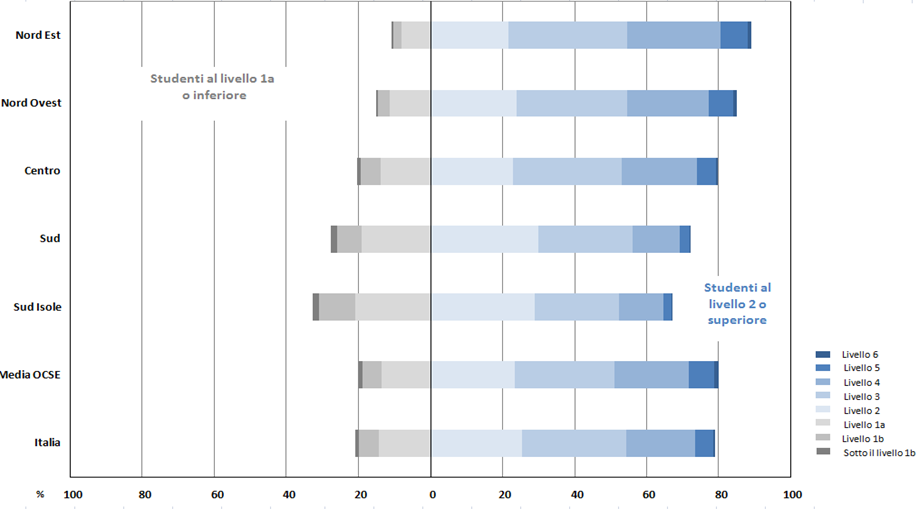 Punteggi simili tra maschi e femmine al Centro e al Nord Est
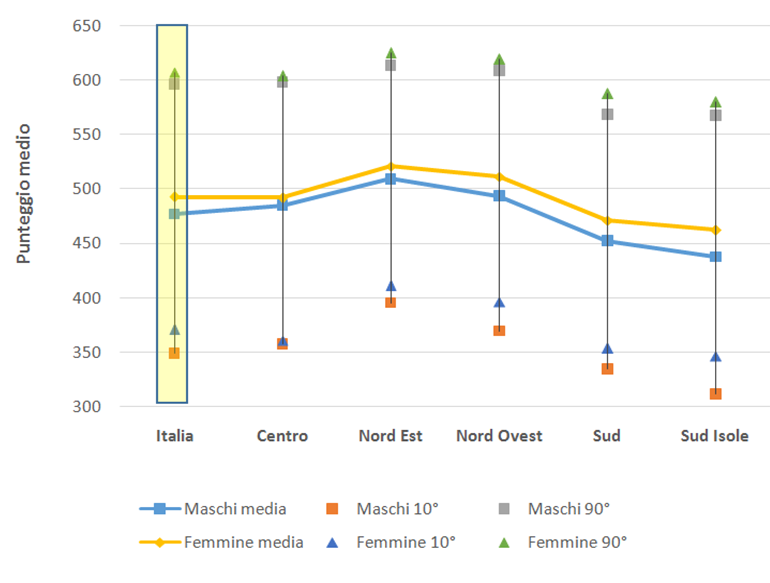 Differenze più marcate nelle fasce basse di punteggio
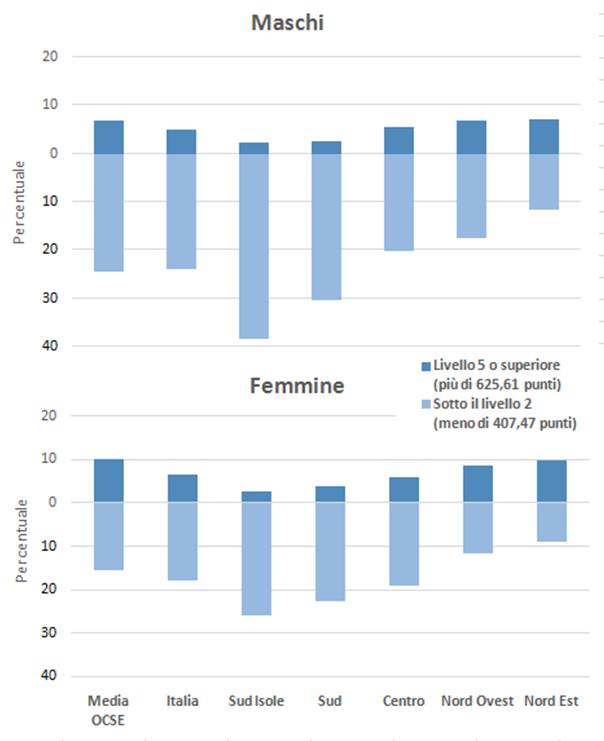 Percentuali simili di top/low performer tra maschi e femmine in tutte le macro aree
Sud e Sud Isole: percentuale maggiore di low tra i maschi
RISULTATI PER TIPOLOGIA D’ISTRUZIONE
Risultati migliori nei Licei, simili nell’istruzione e formazione professionale
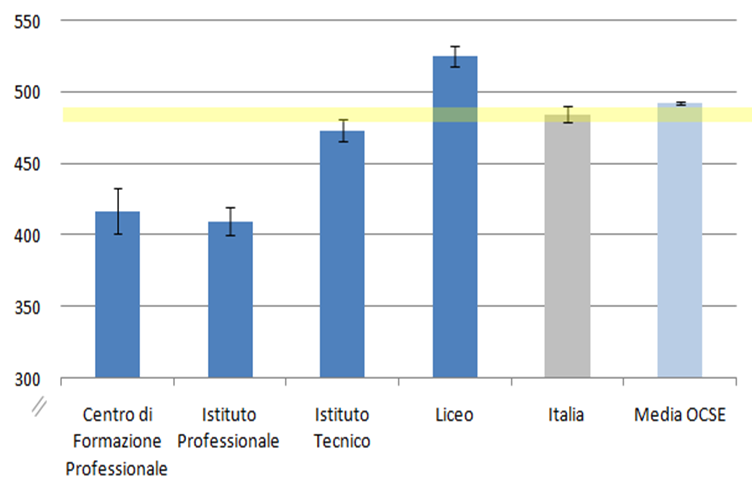 Differenze uniformi ma più concentrate nelle fasce basse di punteggio
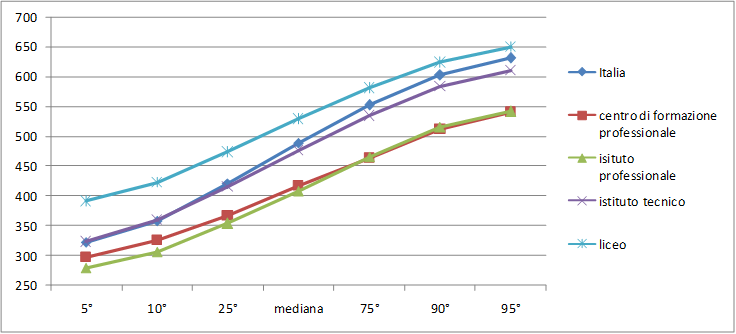 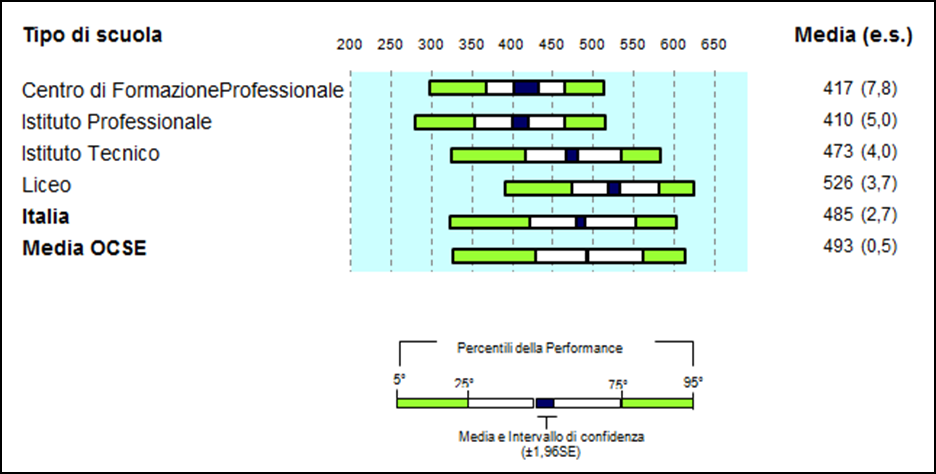 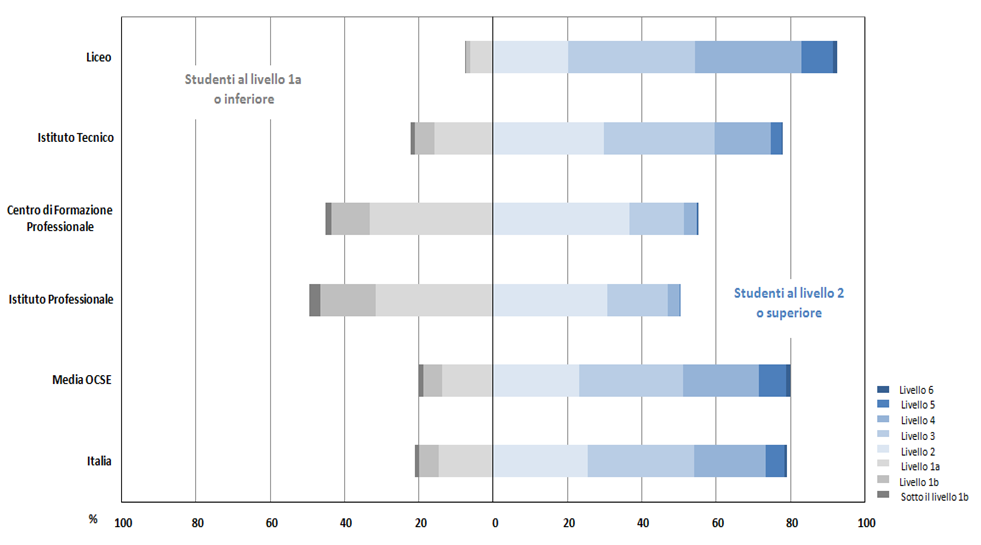 Differenze di genere solo nella Formazione Professionale
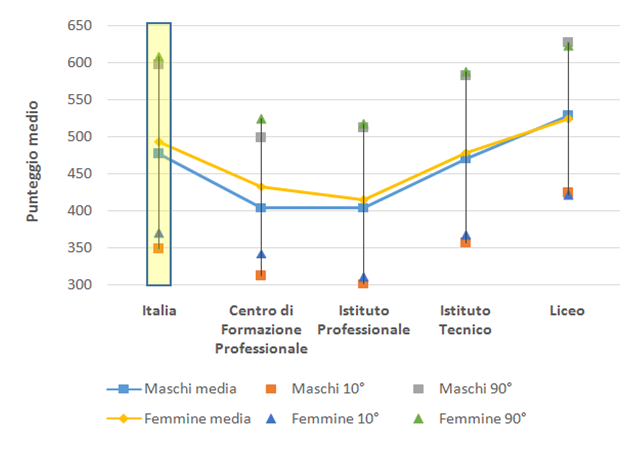 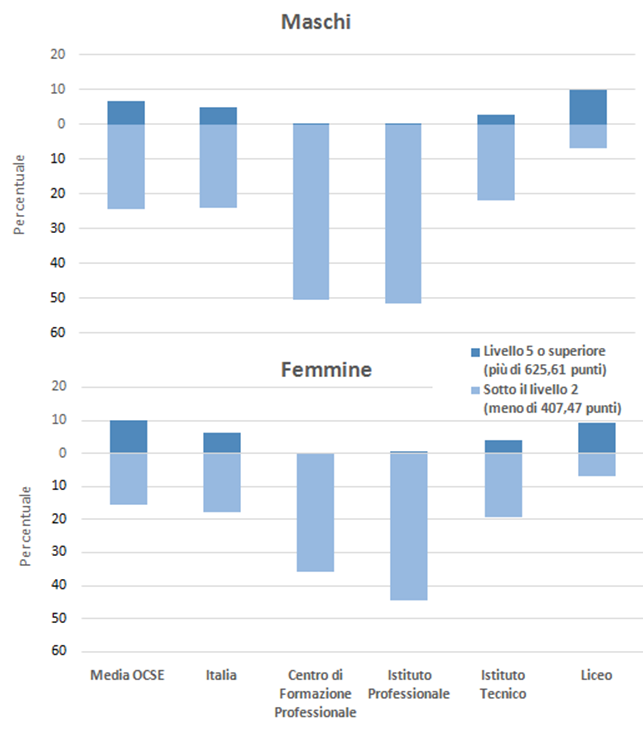 Nessuna differenza di genere nei livelli top e low nei vari tipi di scuola
I Trend nei vari domini
Confronti per macro-area geografica, tipologia d’istruzione, differenze di genere
scienze
Diminuzione del rendimento a livello nazionale, nel NO e nel SI
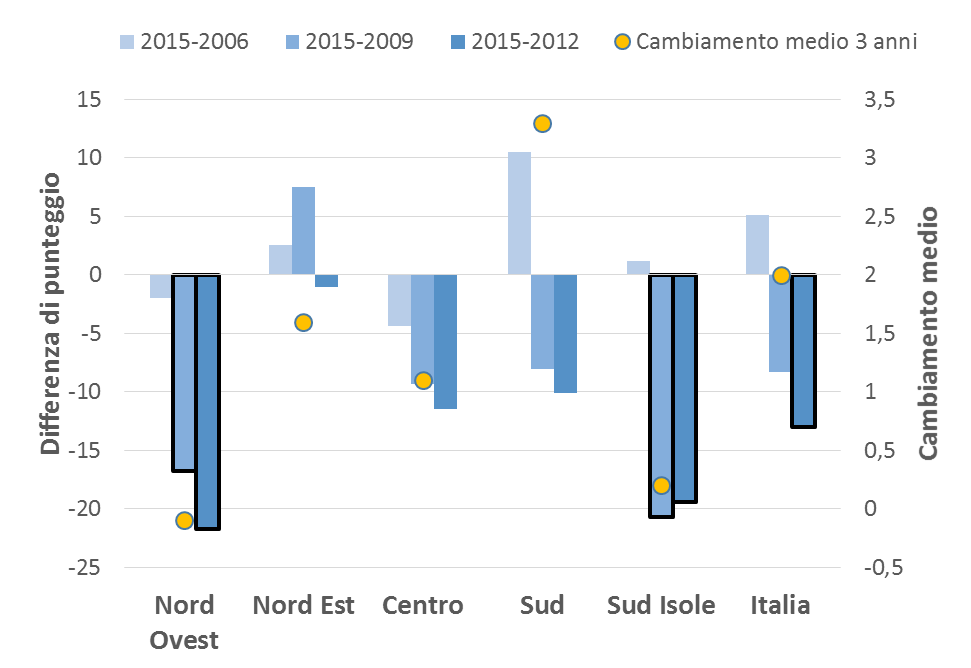 Nel lungo periodo lieve miglioramento del Sud
Differenze di genere
Il 2006 è l’unico ciclo dove si registrano differenze di genere: NO +13 maschi
Nel 2015 compaiono differenze significative a favore di maschi a livello nazionale (+17), al Centro (+23), Nord Est (+20), Sud (+15)
Rispetto al 2009 e 2012 le femmine fanno registrare un decremento di oltre 20 punti in tutte le macro-aree tranne il NE
Sul lungo periodo al Centro, NO e Sud Isole le ragazze tendono a diminuire la performance
Flessione generale in quasi tutti i tipi di scuola
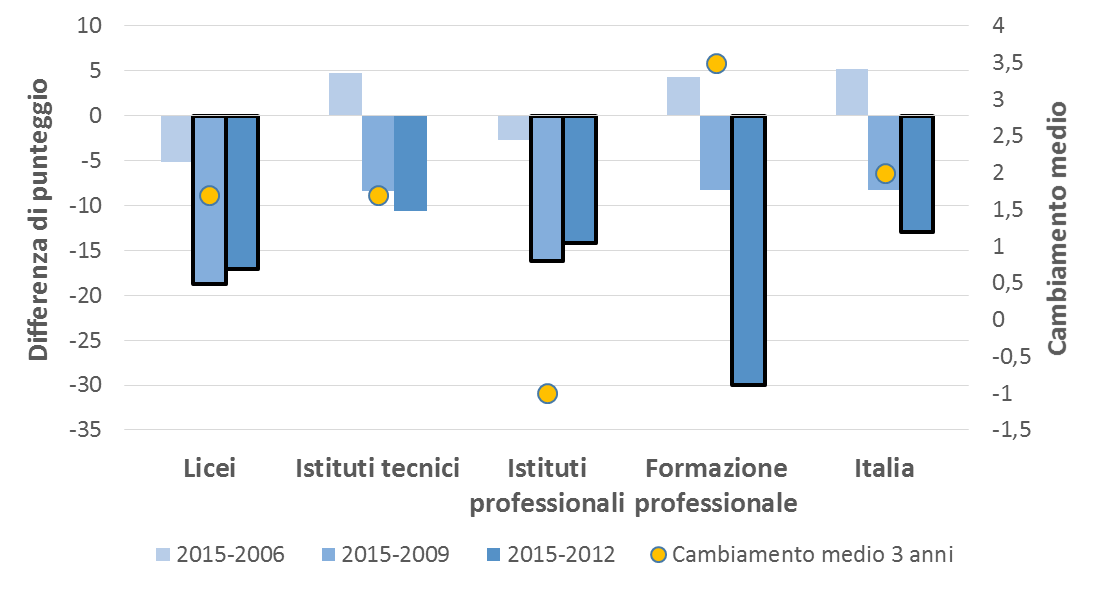 Differenze di genere
Nei licei differenze di genere a favore dei ragazzi tutte le rilevazioni, con una differenza media di 33 punti 
Nel 2015, tranne la FP, i maschi hanno un punteggio superiore alle ragazze
Differenze di genere
2015/2006
ITA - Differenza a favore dei maschi: crescita maggiore (+12 vs -2)
Negli IP le ragazze peggiorano (-16), mentre i ragazzi migliorano (+10)
2015/2009 – 2015/2012
Netto decremento delle ragazze a livello nazionale (-18; -20) e in tutti i tipi di scuola, tranne che FP
matematica
Il Sud esprime il cambiamento maggiore tra 2015 e cicli precedenti
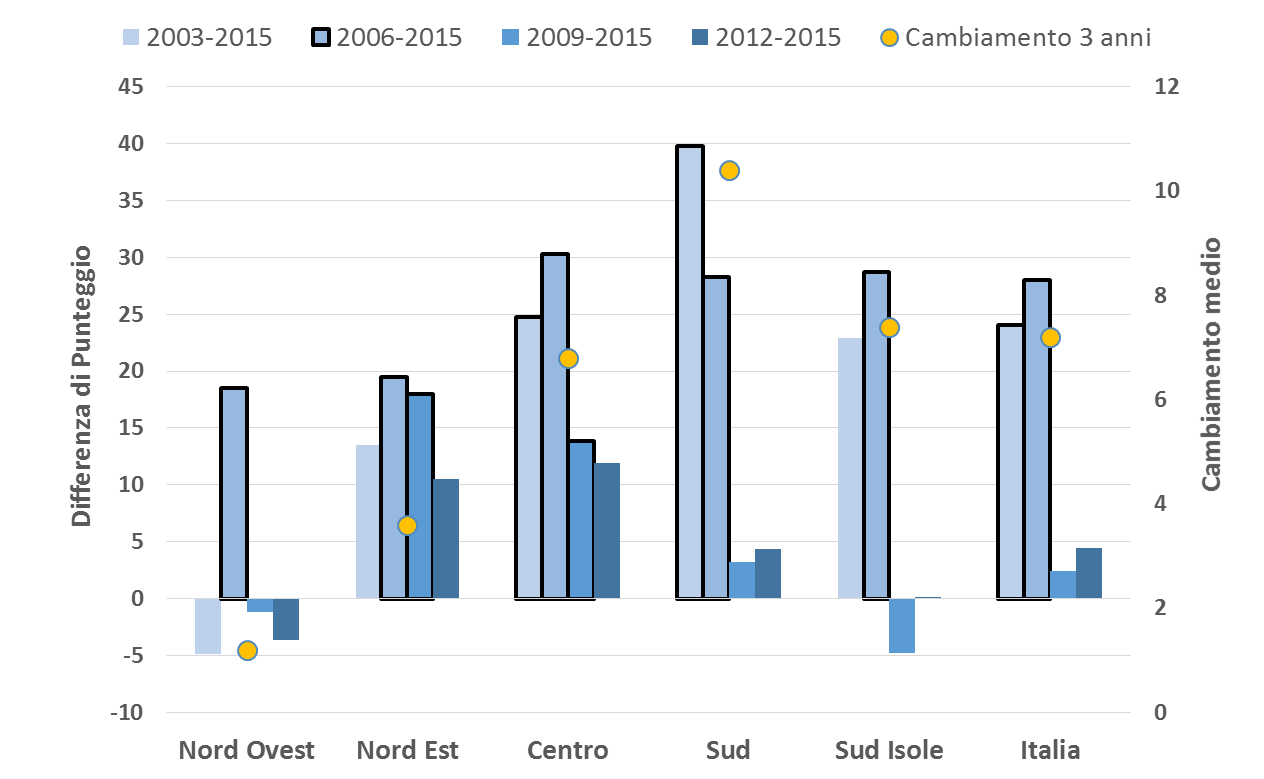 Differenze di genere per macro-area geografica
Le differenze di genere non cambiano significativamente nel tempo tra le macro-aree
Ragazzi e ragazze crescono in maniera sostanzialmente simile
I ragazzi del Nord Ovest tendono a essere più stabili delle ragazze
Velocità maggiore per entrambi i sessi al Sud
Rendimento stabile tra i tipi di scuola rispetto agli ultimi cicli
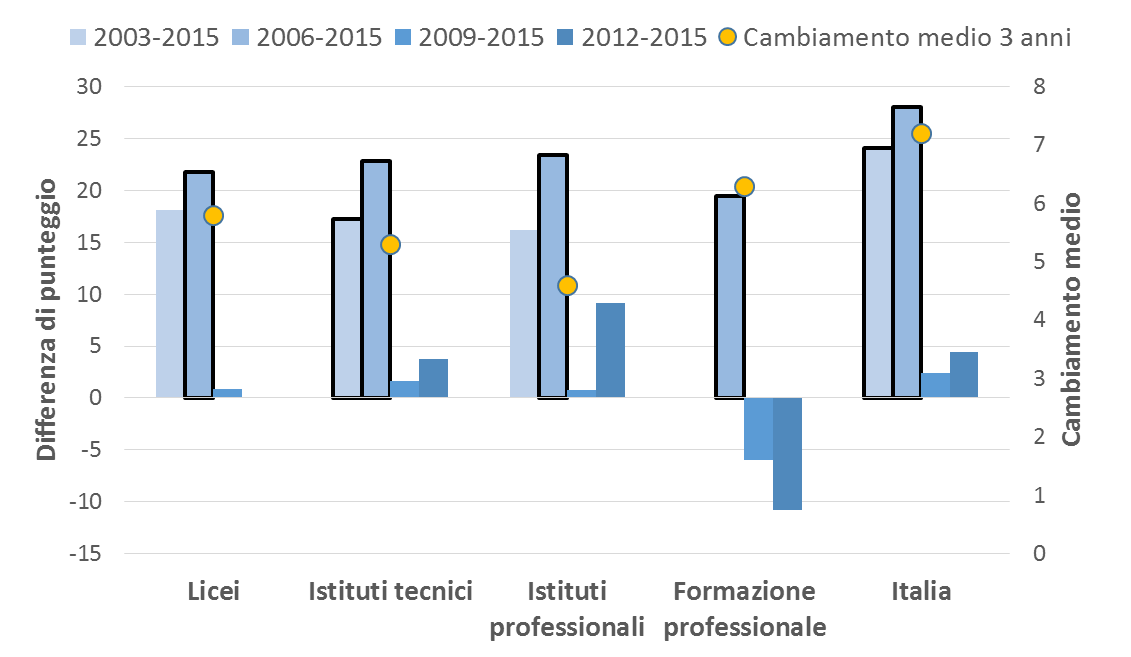 Differenze di genere per tipologia d’istruzione
Le differenze di genere non cambiano significativamente nel tempo tra i tipi di scuola
Ragazzi e ragazze crescono in maniera sostanzialmente simile
Dal 2003 al 2015 gli Istituti Professionali registrano punteggi simili tra maschi e femmine
lettura
Risultati stabili nel tempo nelle macro-aree
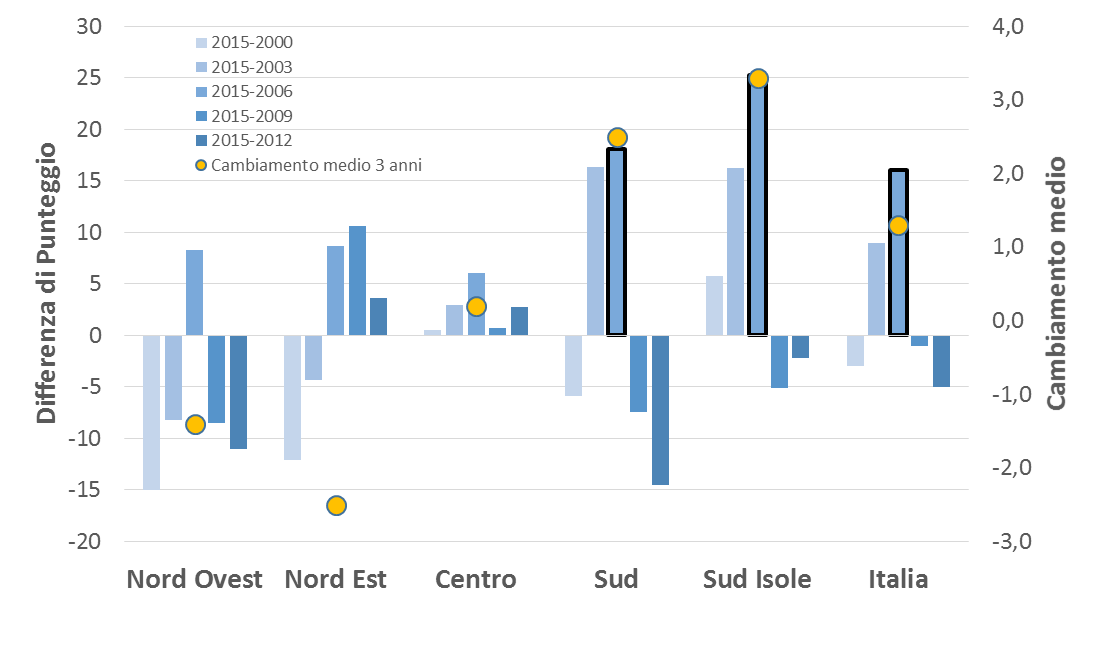 Differenze di genere
Nel 2009 le ragazze superavano i ragazzi di oltre 35 punti in tutte le macro aree e a livello nazionale (-46 per i maschi)
Nel 2015 le differenze a favore delle ragazze si attenuano di oltre il 50%
I maschi recuperano, mentre le femmine peggiorano
Differenze di genere
Nel 2012 le differenze sono simili a quelle del 2009 (-39 in media per i maschi)
Si registra ancora un miglioramento dei maschi, soprattutto al nord, e un peggioramento delle femmine
I maschi recuperano in media 23 punti
Andamento stabile per tipo di scuola. Lieve peggioramento dei Licei rispetto ai cicli precedenti
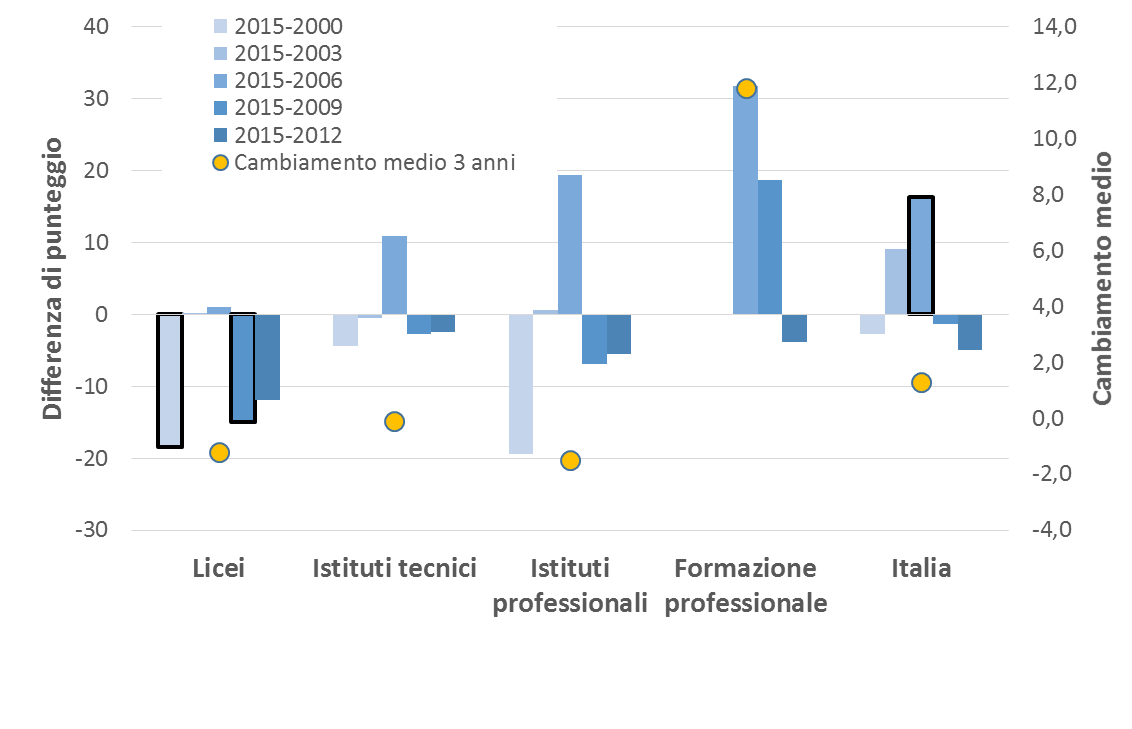 Differenze di genere
Nel 2009 in tutti i tipi di scuola le femmine superavano i maschi di circa 30 punti (8 nei licei)
Nel 2015 permangono solo nei Centri di Formazione Professionale
L’ampiezza delle differenze 2015/2009 segna un recupero dei maschi negli Istituti Professionali (39) e nei Tecnici (29)
Maggiore decremento delle ragazze
Differenze di genere
Nel 2012 ancora le ragazze superano i ragazzi di oltre 30 punti in tutti i tipi di scuola
 L’ampiezza delle differenze 2015/2012 segna un recupero dei maschi solo negli Istituti Professionali (38)
Maggiore decremento delle ragazze